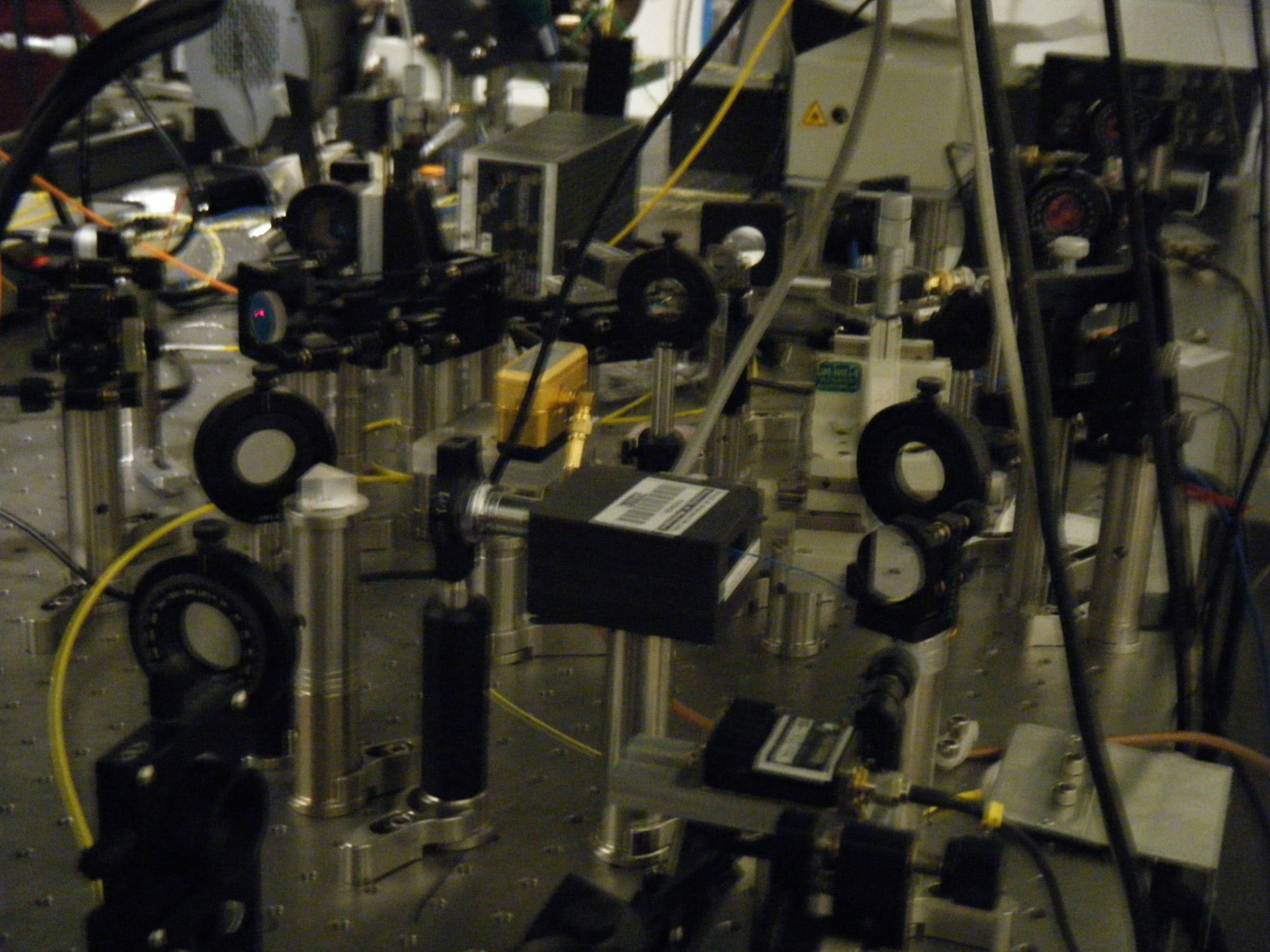 A Better Way to De-shelve 137Ba+
Andrea Katz
Trinity University
UW REU 2010
Review of Quantum Computing
Traditional computers use bits, which can only be either 0 or 1.


Quantum computing employs qubits, which can be any linear combination of 0 and 1.


Quantum computers could quickly factor large numbers (Shor’s algorithm) and break RSA encryption
How Do We Make a Qubit?
We can implement a qubit by allowing two energy levels in a trapped ion to be the two states of the qubit.
Paul traps:
http://depts.washington.edu/qcomp/pdfs/matt_thesis.pdf
Ba+ as a Qubit
Simplified energy level diagram for 137Ba+
Overview of my project
Produce an orange beam by sending an infrared laser beam through a PPLN waveguide

Align the orange beam and get it to the ion trap

Set up a double passed acousto-optic modulator and a Fabry-Perot cavity to help with laser stabilization
Getting Orange from Infrared
To Ion
PPLN wave-guide
AOM
IR Laser
To Cavity
Coupler
Polarization Paddles
PPLN Waveguides
PPLN (Periodically poled lithium niobate) crystals have a periodic reversal of domain orientation

Non-linearity of the crystal allows for second harmonic generation

PPLN crystals are more efficient than other non-linear crystals for second harmonic generation because of x2 nonlinearity

Using a waveguide instead of a regular crystal also increases SHG efficiency
Phase Matching in PPLN
Phase matching is essential for efficient second harmonic generation!

We can adjust temperature to achieve phase matching.
http://www.thorlabs.com/catalogPages/693.pdf
Fabry-Perot Cavities and Stabilization
Only certain wavelengths of light are resonant within the cavity, those in which an integer number of wavelengths fit inside the cavity.
We can “lock” the laser to the transmission peak closest to our desired wavelength.
http://www.int.washington.edu/REU/2009/2009_images/Adams_and_Davis.pdf
Future Steps
Complete laser stabilization at the right wavelength


Use the orange beam to de-shelve 137Ba+!
Thanks to Boris Blinov and the Trapped Ion Quantum Computing Group!
References:
Adams, Corey and Anya Davis. “Quantum Computing with Trapped Ions and Laser Cooling.” http://www.int.washington.edu/REU/2009/2009_images/Adams_and_Davis.pdf
Dietrich, M.R. Barium Ions for Quantum Computation. http://depts.washington.edu/qcomp/pdfs/matt_thesis.pdf
 “Periodically Poled Lithium Niobate (PPLN)- Tutorial.” http://www.thorlabs.com/
	catalogPages/693.pdf